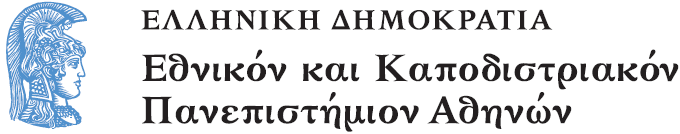 Translation and Spectacle Μετάφραση και Θέαμα
Maria Sidiropoulou
School of Philosophy
Faculty of English Language and Literature
2015
Source:
Sidiropoulou, Maria. 
2012/2013. 
Translating Identities on Stage and Screen – Pragmatic perspectives and discoursal tendencies.
Newcastle-upon-Tyne: Cambridge Scholars
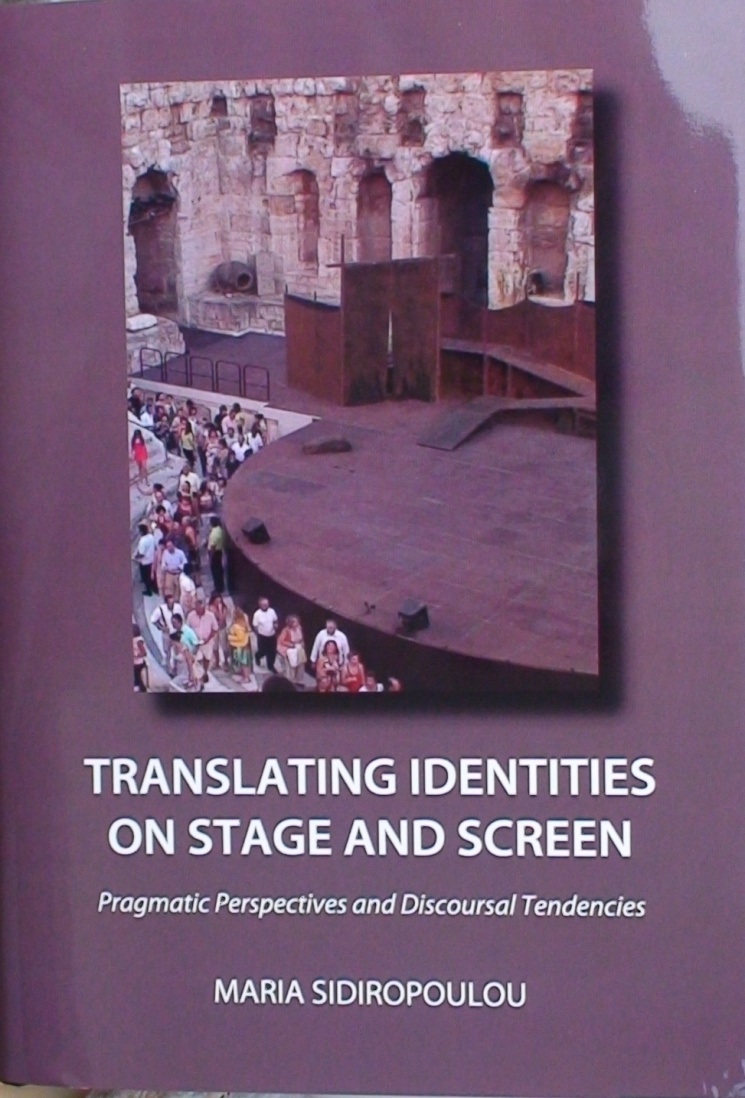 http://www.cambridgescholars.com/translating-identities-on-stage-and-screen-18
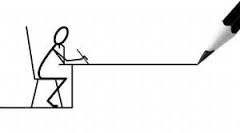 Maria Sidiropoulou
School of Philosophy
Faculty of English Language and Literature
Unit 5:
Hamlet perspectives 
on stage and screen
Aims of unit 5
To enhance translator trainees’ awareness of different mediation processes occurring on stage and screen
To raise awareness of the importance of the various parameters in shaping messages
To introduce the notion of narrative registered in texts through translation
Contents of unit 5
two stage versions of Hamlet (a performance translation [1991, by Apostolos Doxiadis/Spyros Evangelatos] and a translation for the page [1985, by Michalis Cacoyannis]
two film versions of Hamlet, the former directed by Laurence Olivier (1948), elaborating the medievalism narrative, the latter by Kenneth Branagh (1996), elaborating a modern interpretation perspective.
The translation questions
If world audiences are expected to have imposed their own voice on stage versions of a play text, one question is what adjustments have been made in staging Hamlet in Greece.

In what way translating Hamlet for the sage is different from subtitling Hamlet?
assessment model for translation (Chesterman 1997)
Staging Hamlet: two Greek versions of the play
Hamlets on stage
Shakespeare’s Hamlet - Άμλετ, staged by Amphi-theatro, directorSpyros Evangelatos, Athens Dec. 1991.Ophelia (L. Tassopoulou) and Hamlet (Y. Fertis). Courtesy of Amphi-theatro
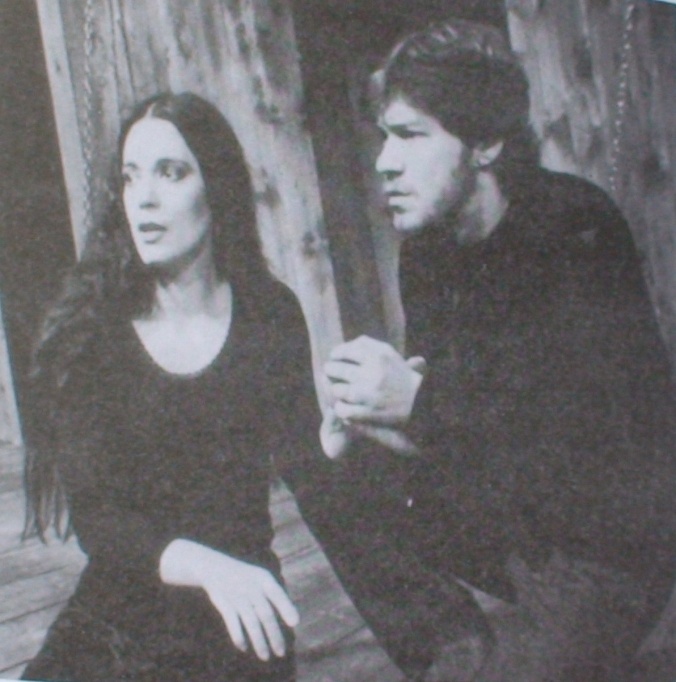 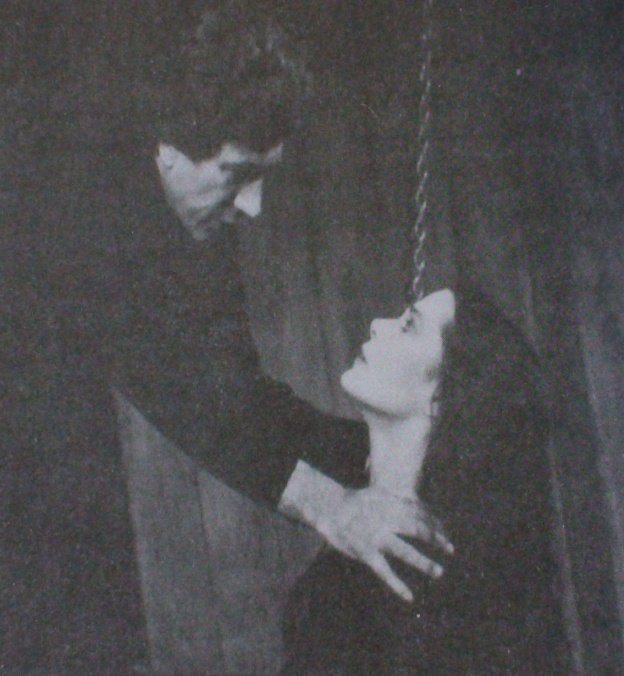 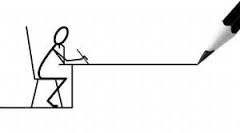 Shifting socio-economic values 1/10
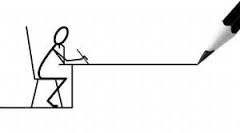 Shifting socio-economic values 2/10
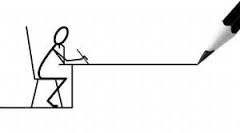 Shifting socio-economic values 3/10
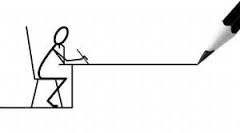 Shifting socio-economic values 4/10
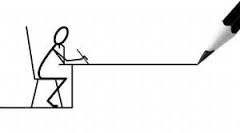 Shifting socio-economic values 5/10
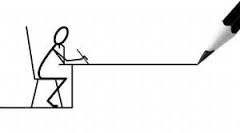 Shifting socio-economic values 6/10
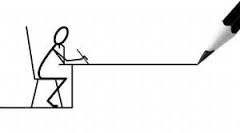 Shifting socio-economic values 7/10
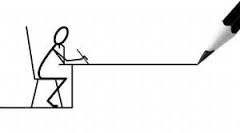 Shifting socio-economic values 8/10
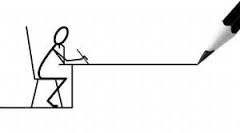 Shifting socio-economic values 9/10
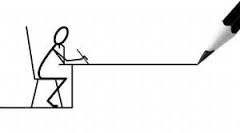 Shifting socio-economic values 10/10
Tendencies in stage versions of Hamlet
Narratives are stories, “publicly disseminated representations” (Baker2006: 3)
Hamlets on screen
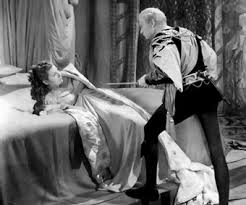 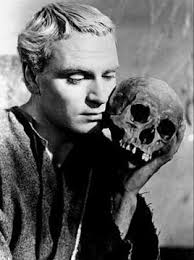 Laurence Olivier as Hamlet (1948)
[Speaker Notes: Hamlet (1948) http://www.imdb.com/title/tt0040416/?ref_=fn_al_tt_5]
Two Hamlet film versions subtitled into Greek
Subtitles 1/12
Subtitles 2/12
Subtitles 3/12
Subtitles 4/12
Subtitles 5/12
Subtitles 6/12
Subtitles 7/12
Subtitles 8/12
Subtitles 9/12
Subtitles 10/12
Subtitles 11/12
Subtitles 12/12
Tendencies in the subtitles of two film productions of Hamlet
Reasons for shifts in film subtitling
Features across stage and film versions of Hamlet
assessment model for translation (Chesterman 1997)
In conclusion
Mediation processes in four versions of Hamlet into Greek. 
On stage, translators’ choices favour Chesterman’s (1997) retrospective and prospective assessment considerations, circulating different ontological, public, conceptual or meta-narratives (e.g. the ‘human suffering’ and the ‘injustice’ narrative vs. the entertainment and ‘economic rationality’ meta-narrative (Baker 2006). 
On  screen, the analysis also revealed varying preference with respect to value rendition, gender roles etc. 

On stage, mediators have had more freedom in disseminating an intended narrative. On screen, visual and acoustic aspects of the film production are shown to restrict the mediator’s freedom to favour an intended perspective.
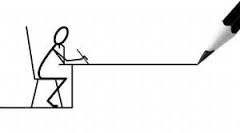 Please view
Hamlet Derek Jacobi BBC 1980 https://www.youtube.com/watch?v=e0fJ_ZZCrAA
Hamlet - Movie Trailer (Jeff) https://www.youtube.com/watch?v=nvD4tcEMXGw
Hamlet Act 1 - Claudius (Bran) https://www.youtube.com/watch?v=-li2jXSzHE0 
olivier a1s5 ghost's story https://www.youtube.com/watch?v=Hjx_ihCkA38 
5 Hamlet "To be or not to be" Soliloquies https://www.youtube.com/watch?v=RCJ4hKJvgJw 
Hamlet "Frailty thy name is woman"- Richard Burton (1964) https://www.youtube.com/watch?v=Xu3jGvttlLs 
ΔΗΜΗΤΡΗΣ ΡΟΝΤΗΡΗΣ (ΑΜΛΕΤ) https://www.youtube.com/watch?v=ZvececJUPkU
Unit 5 has …
enhanced translator trainees’ awareness of different mediation processes occurring on stage and screen
raised awareness of the importance of the various parameters in shaping messages
introduced the notion of narrative registered in texts through translation
Texts and films
Shakespeare, William. 1968/1969/1970/1972/1973/ 1974. Hamlet. In Lott, B. (ed.). New Swan Shakespeare, Advanced Series London: Longman.
Σαίξπηρ, Γουίλλιαμ. 1985/1995. Άμλετ. Αθήνα: Καστανιώτης [Μετάφραση: Μιχάλης Κακογιάννης]
—. 1991. Άμλετ. Αθήνα: Αμφι-Θέατρο Σπύρου Ευαγγελάτου [Μετάφραση: Απόστολος Δοξιάδης]

Olivier, Laurence 1948. Hamlet. Two Cities/Universal. [Subtitled by George Lycoudis].
Branagh, Kenneth. 1996. Hamlet. Sony Pictures Entertainment. [Subtitled by Dionyssis Martinengos]
Unit 5: Video spot
Χρηματοδότηση
Το παρόν εκπαιδευτικό υλικό έχει αναπτυχθεί στo πλαίσιo του εκπαιδευτικού έργου του διδάσκοντα.
Το έργο «Ανοικτά Ακαδημαϊκά Μαθήματα στο Πανεπιστήμιο Αθηνών» έχει χρηματοδοτήσει μόνο την αναδιαμόρφωση του εκπαιδευτικού υλικού. 
Το έργο υλοποιείται στο πλαίσιο του Επιχειρησιακού Προγράμματος «Εκπαίδευση και Δια Βίου Μάθηση» και συγχρηματοδοτείται από την Ευρωπαϊκή Ένωση (Ευρωπαϊκό Κοινωνικό Ταμείο) και από εθνικούς πόρους.
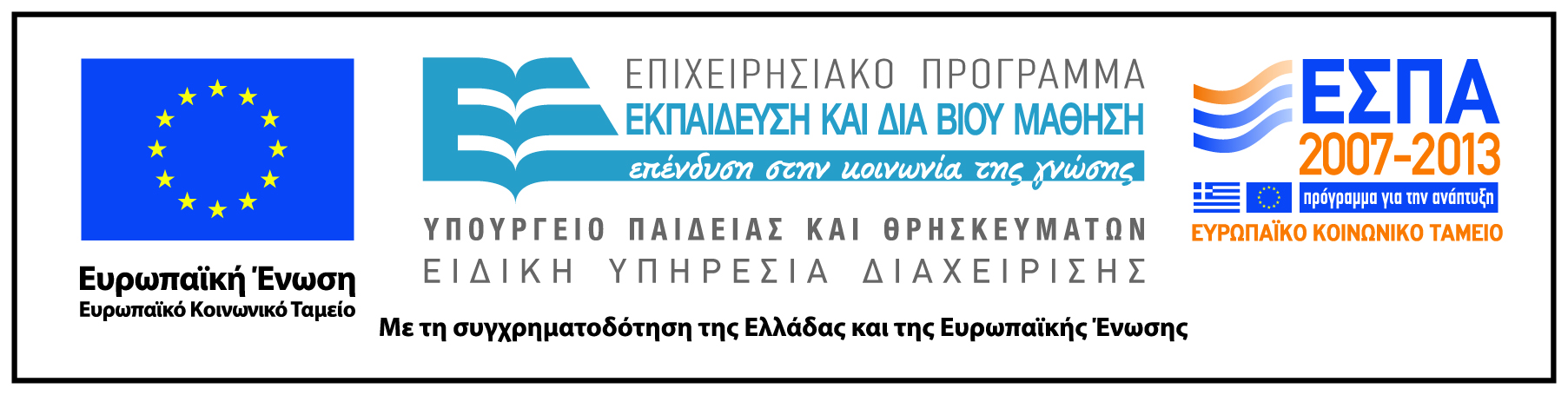 Σημειώματα
Σημείωμα Ιστορικού Εκδόσεων Έργου
Το παρόν έργο αποτελεί την έκδοση 1.0.  
Έχουν προηγηθεί οι κάτωθι εκδόσεις:
 --
Σημείωμα Αναφοράς
Copyright Εθνικόν και Καποδιστριακόν Πανεπιστήμιον Αθηνών, Μαρία Σιδηροπούλου. «Μετάφραση και Θέαμα». Έκδοση: 1.0. Αθήνα 2014. Διαθέσιμο από τη δικτυακή διεύθυνση: http://opencourses.uoa.gr/courses/ENL3/.
Σημείωμα Αδειοδότησης
Το παρόν υλικό διατίθεται με τους όρους της άδειας χρήσης Creative Commons Αναφορά, Μη Εμπορική Χρήση Παρόμοια Διανομή 4.0 [1] ή μεταγενέστερη, Διεθνής Έκδοση.   Εξαιρούνται τα αυτοτελή έργα τρίτων π.χ. φωτογραφίες, διαγράμματα κ.λ.π.,  τα οποία εμπεριέχονται σε αυτό και τα οποία αναφέρονται μαζί με τους όρους χρήσης τους στο «Σημείωμα Χρήσης Έργων Τρίτων».
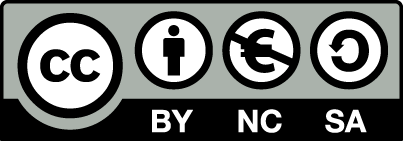 [1] http://creativecommons.org/licenses/by-nc-sa/4.0/ 

Ως Μη Εμπορική ορίζεται η χρήση:
που δεν περιλαμβάνει άμεσο ή έμμεσο οικονομικό όφελος από την χρήση του έργου, για το διανομέα του έργου και αδειοδόχο
που δεν περιλαμβάνει οικονομική συναλλαγή ως προϋπόθεση για τη χρήση ή πρόσβαση στο έργο
που δεν προσπορίζει στο διανομέα του έργου και αδειοδόχο έμμεσο οικονομικό όφελος (π.χ. διαφημίσεις) από την προβολή του έργου σε διαδικτυακό τόπο

Ο δικαιούχος μπορεί να παρέχει στον αδειοδόχο ξεχωριστή άδεια να χρησιμοποιεί το έργο για εμπορική χρήση, εφόσον αυτό του ζητηθεί.
Διατήρηση Σημειωμάτων
Οποιαδήποτε αναπαραγωγή ή διασκευή του υλικού θα πρέπει να συμπεριλαμβάνει:
το Σημείωμα Αναφοράς
το Σημείωμα Αδειοδότησης
τη δήλωση Διατήρησης Σημειωμάτων
το Σημείωμα Χρήσης Έργων Τρίτων (εφόσον υπάρχει)
μαζί με τους συνοδευόμενους υπερσυνδέσμους.
Σημείωμα Χρήσης Έργων Τρίτων (1/2)
Το Έργο αυτό κάνει χρήση των ακόλουθων έργων:
Εικόνες/Σχήματα/Διαγράμματα/Φωτογραφίες
Εικόνα 1: Book cover: Sidiropoulou Maria, 2012/2013, Translating Identities on Stage and Screen – Pragmatic perspectives and discoursal tendencies, Newcastle-upon-Tyne: Cambridge Scholars. Copyright © 2015 Cambridge Scholars Publishing. All rights reserved. http://www.cambridgescholars.com/translating-identities-on-stage-and-screen-18.
Εικόνα 2, 3 : Άμλετ, staged by Amphi-theatro, director Spyros Evangelatos, Athens Dec. 1991.Ophelia (L. Tassopoulou) and Hamlet (Y. Fertis). courtesy of Amphi-theatro Copyright © 1991 Amphi-theatro. All rights reserved.
Σημείωμα Χρήσης Έργων Τρίτων (2/2)
Εικόνα 4, 5: Laurence Olivier in Hamlet (1948). Copyright © 1948 Metro-Goldwyn-Mayer Studios Inc. All Rights Reserved. http://www.imdb.com/title/tt0040416/*
Εικόνα 6: Theatrical poster of  Hamlet (1948). Copyright © 1948 Metro-Goldwyn-Mayer Studios Inc. All Rights Reserved. http://en.wikipedia.org/wiki/File:Amleto48-01.jpg*
Βίντεο 1: Sidiropoulou, Maria, 2014, Translation and spectacle, Unit 5. Άδεια χρήσης Creative Commons Αναφορά, Μη Εμπορική Χρήση Παρόμοια Διανομή 4.0 [1] ή μεταγενέστερη, Διεθνής Έκδοση.
[Speaker Notes: * Though this image is subject to copyright, its use is covered by the fair use laws because:
It's a low resolution copy of a Film Poster / VHS or DVD Cover.
It doesn't limit the copyright owner's rights to sell the film in any way, in fact, it may encourage sales.
Because of the low resolution, copies could not be used to make illegal copies of the artwork/image.
The image is itself a subject of discussion in the article or used in the infobox thereof.
The image is significant because it was used to promoted a notable film.]